Caratterizzazione CFD di uno scambiatore di calore a getti liquidi
Relatore: Chiar.mo Prof. Ing. Jan Oscar Pralits
Correlatore: Chiar.mo Prof. Alberto Traverso
Correlatore: Prof. Ing. Alessandro Sorce
Correlatore: Ing. Simone Maccarini
Allievo: Federico Balleari
THERMOCHEMICAL POWER GROUP
UNIVERSITY OF GENOA (ITALY)
tpg.unige.it
Table of Contents
2
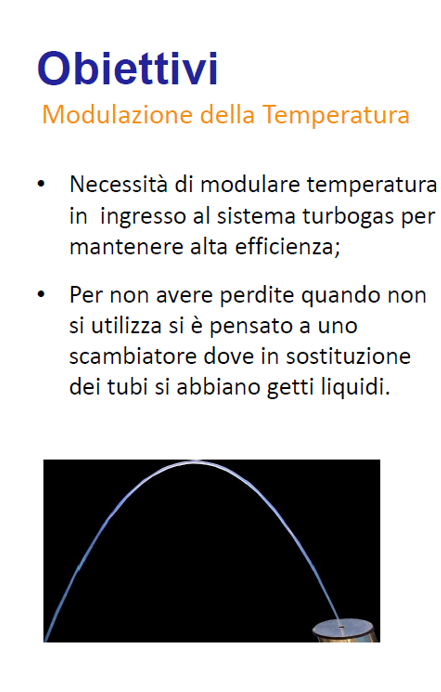 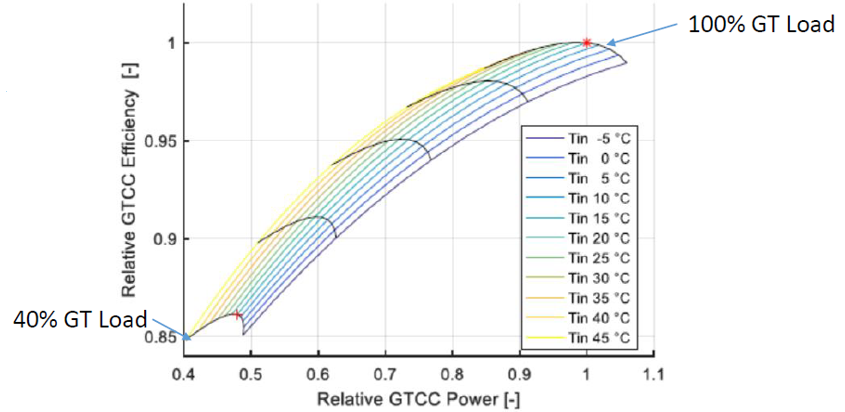 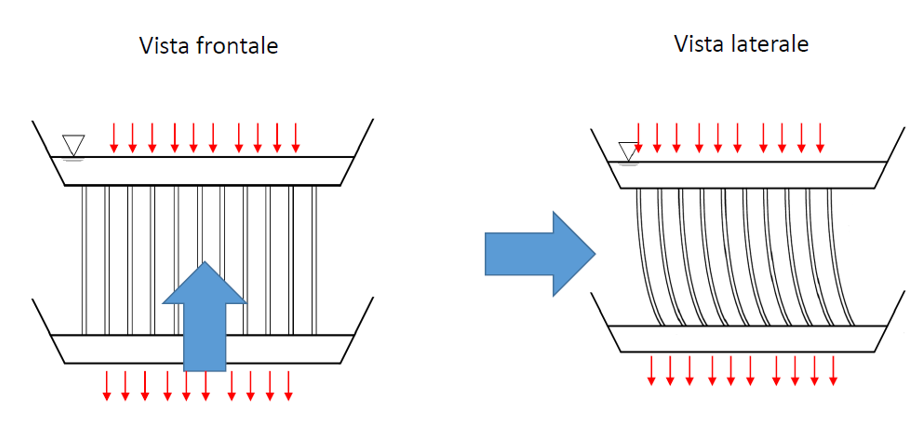 SUPEHR 19 – Savona (Italy) 4th – 6th September 2019
3
Analisi preliminare: fisica del getto liquido
Regimi rottura caso laminare
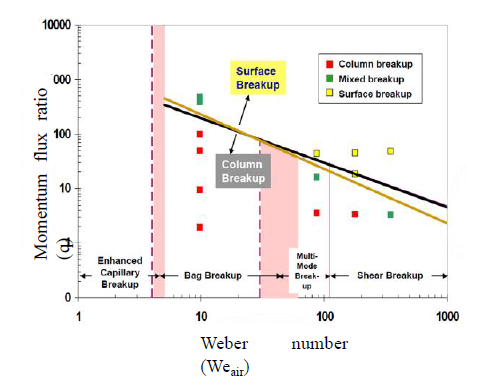 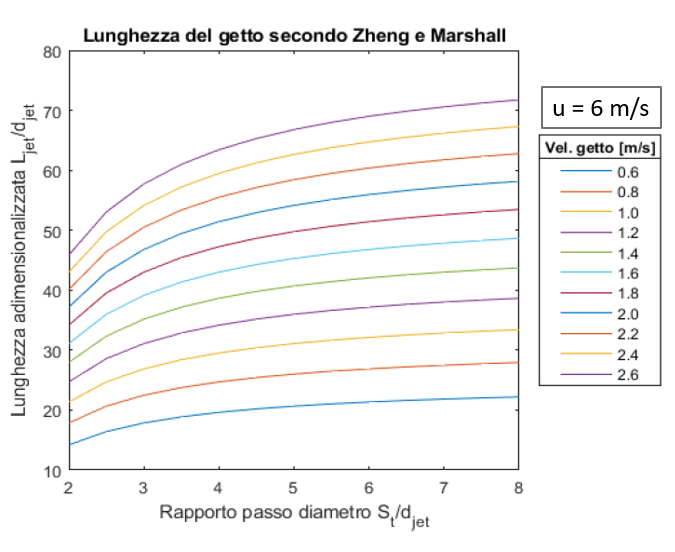 Regimi rottura caso turbolento
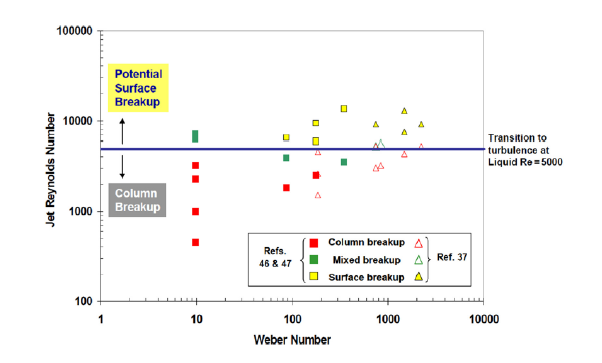 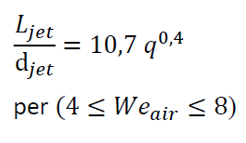 4
Scelta parametri progettuali
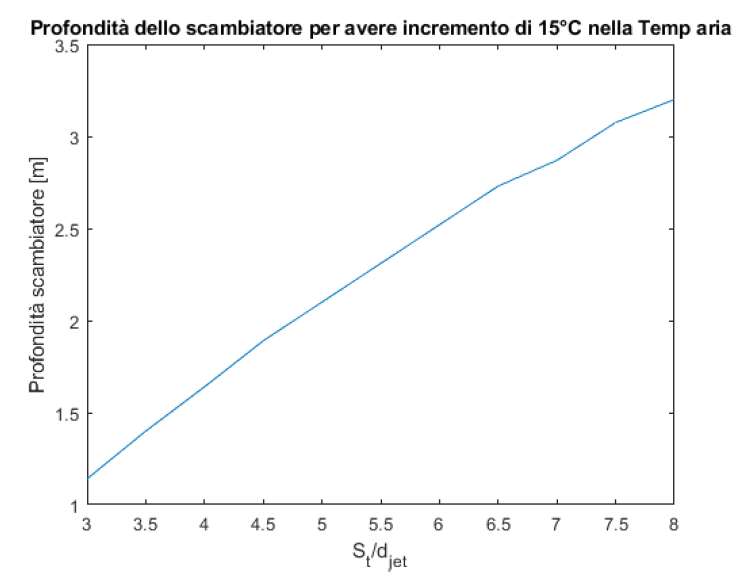 I principali parametri del getto (diametro, velocità) e del flusso d’aria incrociato sono stati scelti cercando di ottimizzare:
Il numero di vasche e il loro peso 
La profondità dello scambiatore
Il rapporto tra le portate e quindi il consumo di acqua
L’ efficacia dello scambiatore a realizzare un ΔT = 15°C
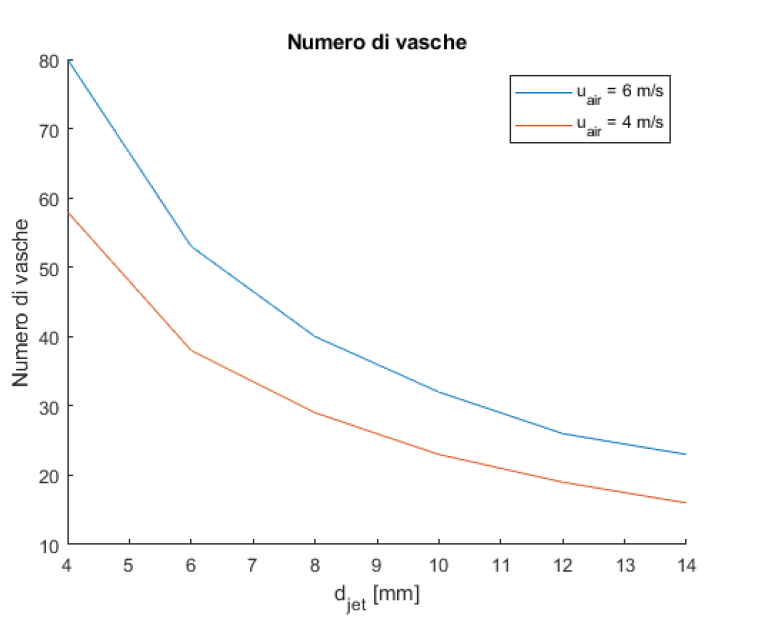 Diametro getto = 6 mm

Velocità getto = 0.8 m/s

Velocità flusso incrociato indisturbato = 6 m/s
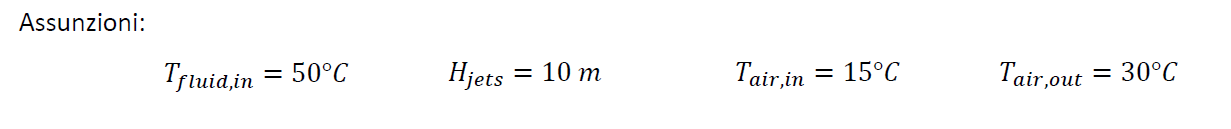 5
CFD: equazioni e modelli utilizzati
Equazioni di Navier-Stokes
Modello multifase:
Volume of fluid (VOF)
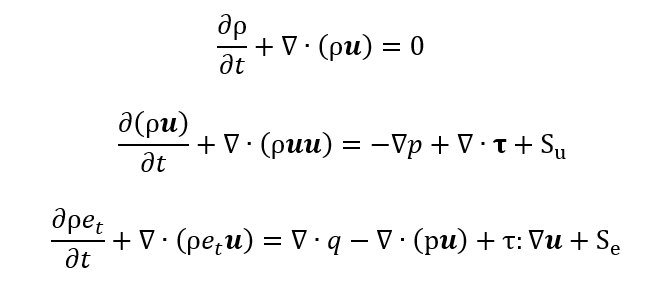 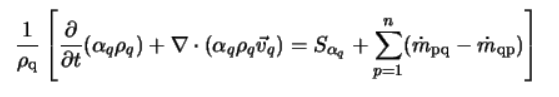 Reynolds averaged Navier-Stokes (RANS)
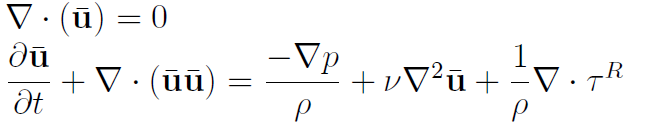 Modello di turbolenza:
k-omega SST
6
Validazione calcolo CFD parte 1: 
Analisi scambio termico di un cilindro solido in un flusso incrociato
Dominio di calcolo: parallelepipedo bucato da un cilindro
con diametro = diametro getto (6 mm)
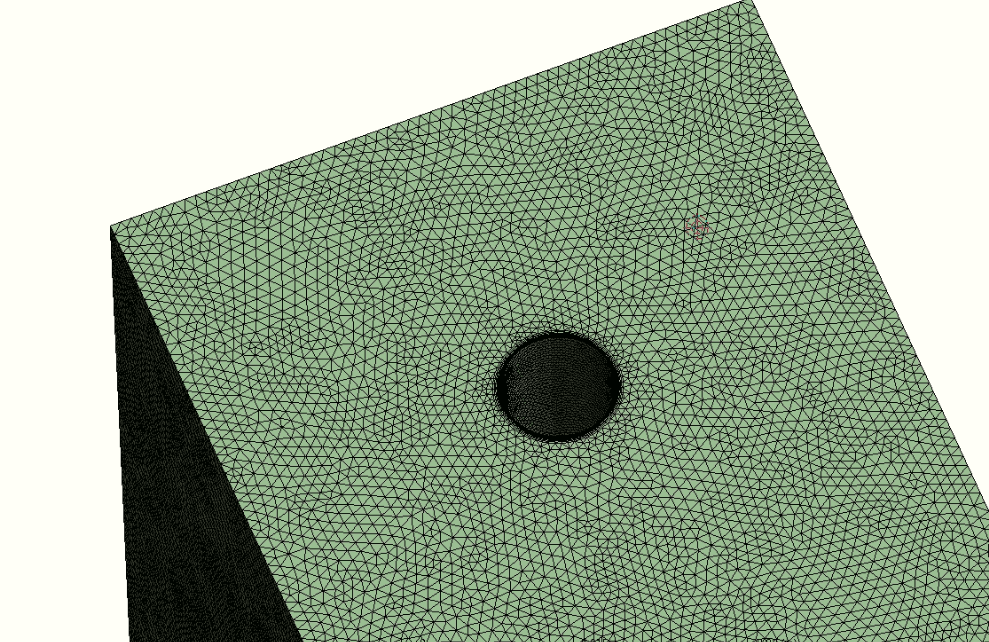 Superficie superiore: no slip wall
Superficie inferiore: free slip wall
Air inlet
Air outlet
Superfici laterali: free slip wall
Condizioni al contorno
Mesh utilizzata: tetraedri , inflation layer
Risultati in termini di scambio termico
aria-cilindro (ΔT aria cilindro = 35 °C):
errore relativo rispetto a correlazioni
sperimentali < 5 %
Diametro cilindro = 6 mm,   Velocità aria = 0.85 m/s; 6 m/s
7
Validazione calcolo CFD parte 2.1:
Getto liquido singolo in un flusso gassoso incrociato (caso di validazione)
Parametri caso di validazione:
Velocità getto: 0.15 m/s
Velocità aria: 0.85 m/s
Diametro getto: 1 cm
Validazione in termini di:

Traiettoria del getto nel piano (altezza, profondità)
Stima del punto di rottura del getto
Numeri adimensionali risultanti:
Reynolds getto: 2700
Reynolds aria: 600
Weber aria: 0.13
q (rapporto en. cinetiche): 25
Analisi di convergenza della soluzione al variare delle dimensioni della cella utilizzata per discretizzare il dominio di calcolo
8
Validazione calcolo CFD parte 2.2:
Dominio di calcolo (vista dall’alto):
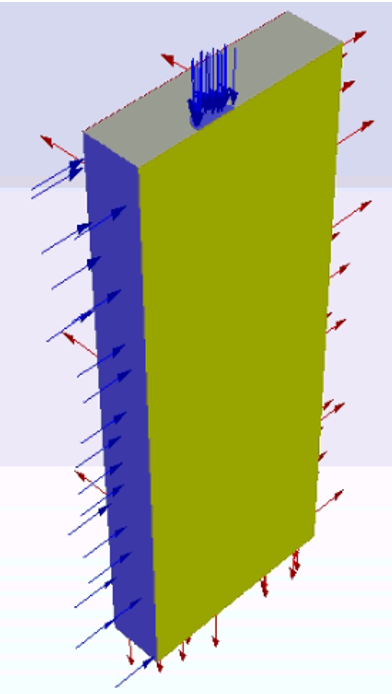 Tre diverse altezze: 15 cm, 25 cm, 40 cm
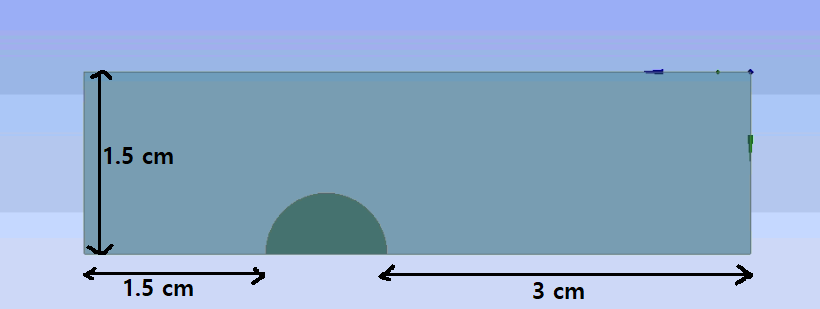 Condizioni al contorno:
Superficie superiore: no slip wall
Superficie inferiore: pressure outlet
Air inlet
Air outlet
Superficie laterale: simmetria
Superficie laterale: pressure outlet
Water inlet
Quattro diverse mesh da 550 000 a 4 000 000 celle
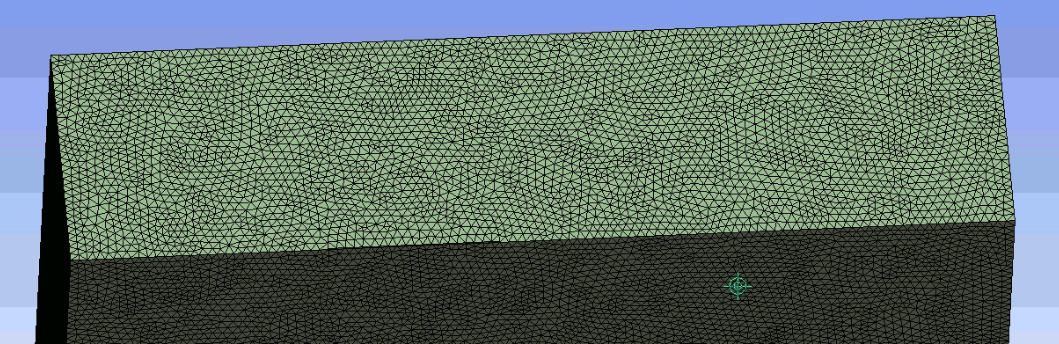 9
Confronto traiettoria getto con correlazione sperimentale
Analisi di convergenza mesh:
- confronto interfacce liquido-gas 
       (altezza dominio 15 cm)
Correlazione di Ahn:
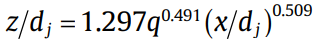 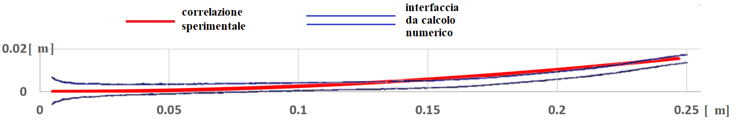 500 000 celle
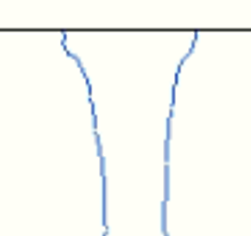 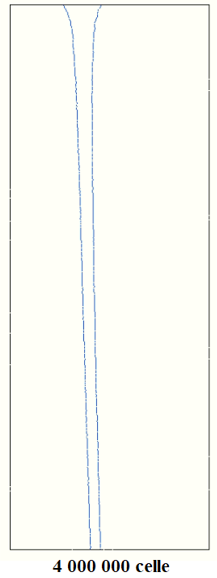 1 000 000 celle
Confronto lunghezza di penetrazione getto con correlazione sperimentale
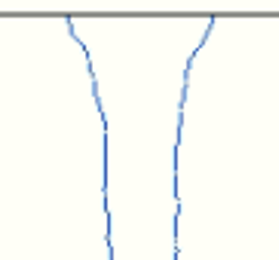 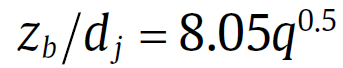 Correlazione di Costa:
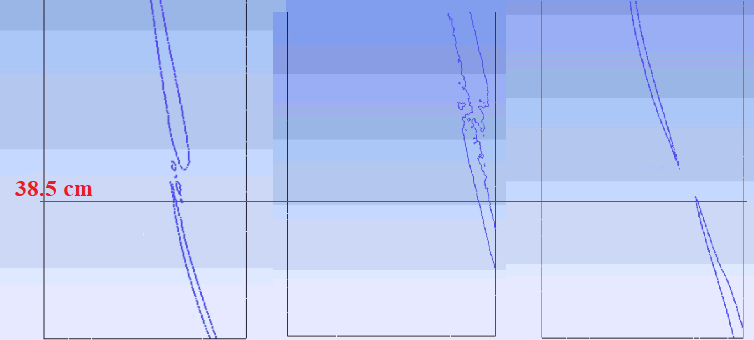 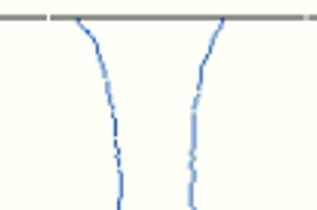 2 200 000 celle
10
Scambio termico caso validazione: 
Analisi sensitività mesh e confronto 
con correlazione per cilindro solido
Correlazione di Kramers (cilindro):
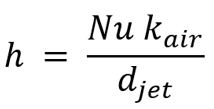 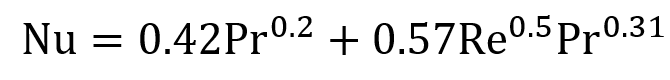 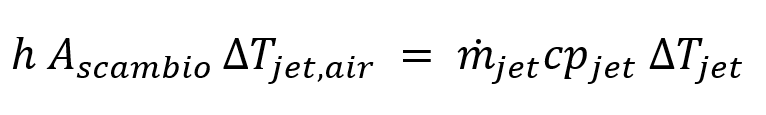 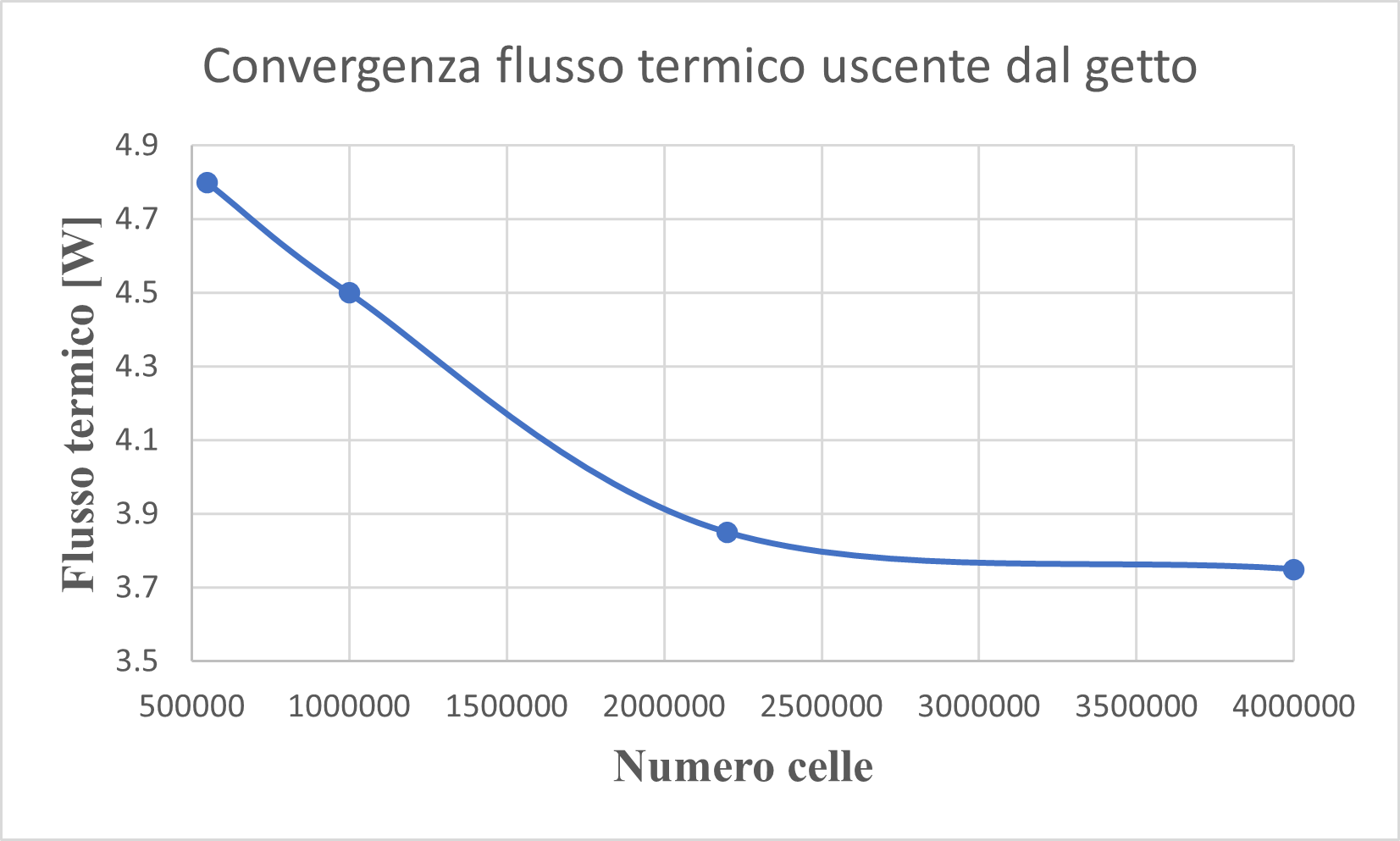 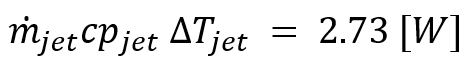 Simulazione numerica (getto):
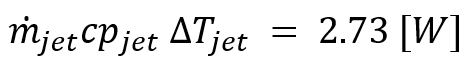 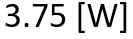 Principali differenze tra i due casi:
Velocità relativa tra le fasi
Diametro medio del getto che differisce dal diametro di ingresso
Superficie del getto frastagliata
T ingresso acqua = 50 °C ; T ingresso aria = 15 °C
11
Scambio termico caso validazione: contorni di temperatura nel piano
di simmetria del getto e in un piano mediano del getto
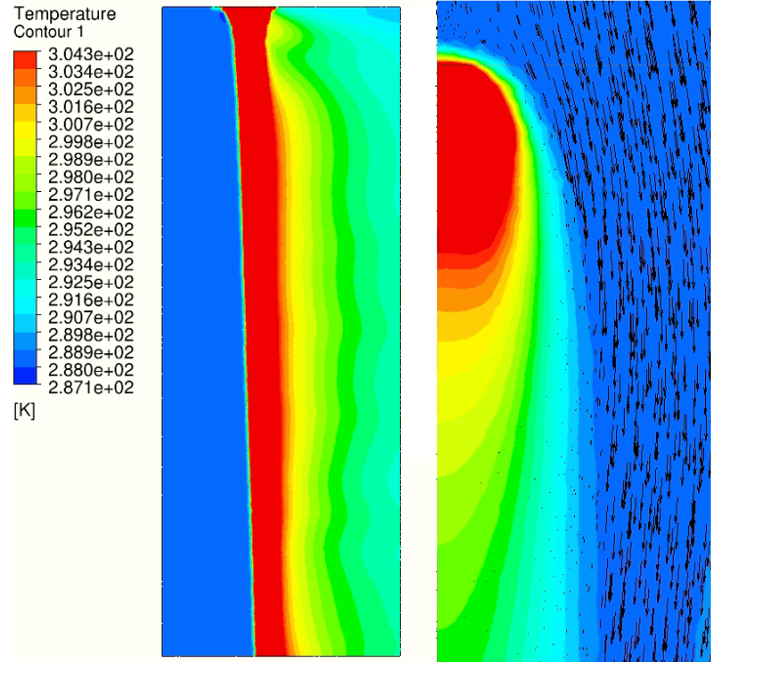 Vettori velocità 3D
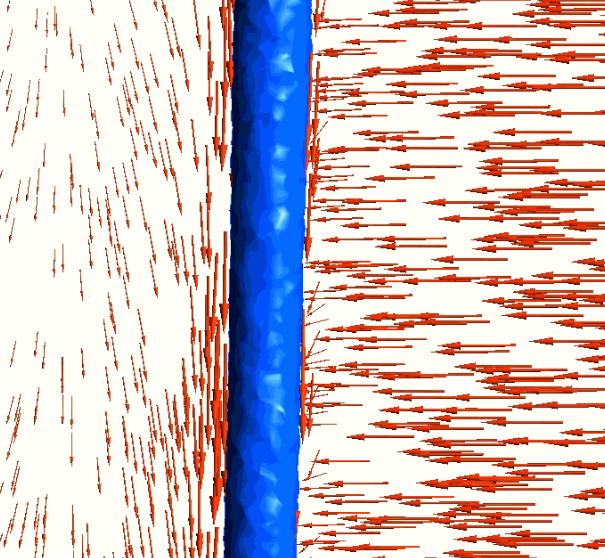 12
Calcolo CFD parte 3.1: caso di studio
Getto liquido singolo in un flusso gassoso incrociato (caso di studio)
Parametri caso di studio:
Velocità getto: 0.8 m/s
Velocità aria: 6 m/s
Diametro getto: 0.6 cm
Analisi e validazione in termini di:

Traiettoria del getto nel piano (altezza, profondità)
Numeri adimensionali risultanti:
Analisi di convergenza della soluzione al variare delle dimensioni della cella utilizzata per discretizzare il dominio di calcolo
Reynolds getto: 8600
Reynolds aria: 2500
Weber aria: 3.89
q (rapporto en. cinetiche): 14
13
Calcolo CFD parte 3.2: caso di studio
Dominio di calcolo (vista dall’alto):
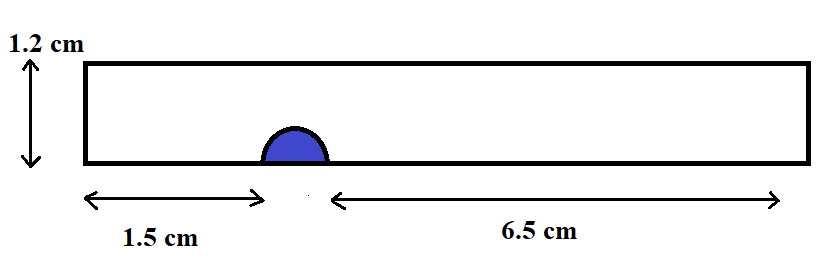 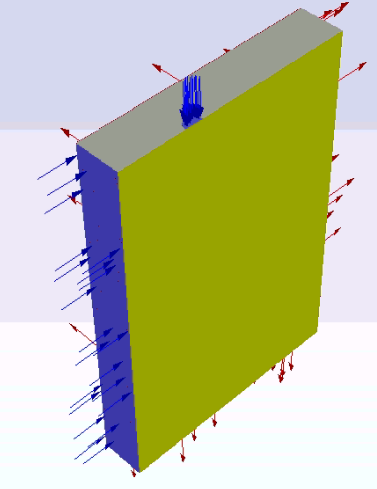 Condizioni al contorno:
Superficie superiore: no slip wall
Superficie inferiore: pressure outlet
Air inlet
Air outlet
Superficie laterale: simmetria
Superficie laterale: pressure outlet
Water inlet
Altezze dominio: 12 cm, 15 cm (lunghezza di penetrazione ≈ 18 cm)
Due diverse mesh da 2 500 000 e 5 000 000 celle
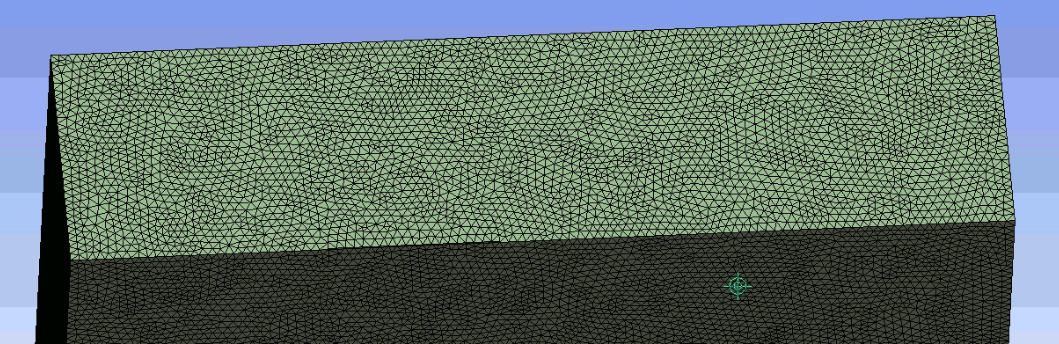 14
Calcolo CFD parte 3.3: caso di studio
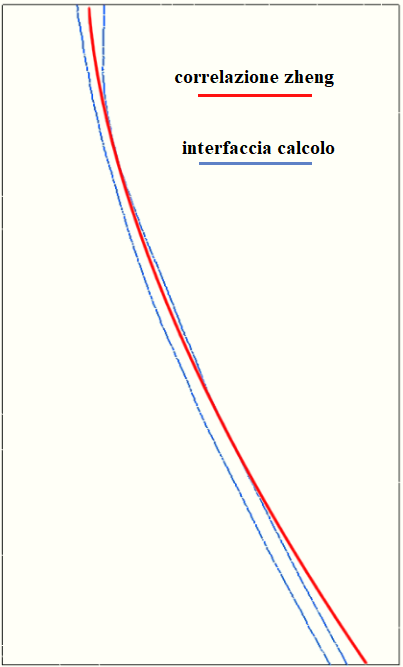 Confronto traiettoria getto con correlazione sperimentale
Correlazione di Zheng:
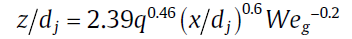 Storia della convergenza
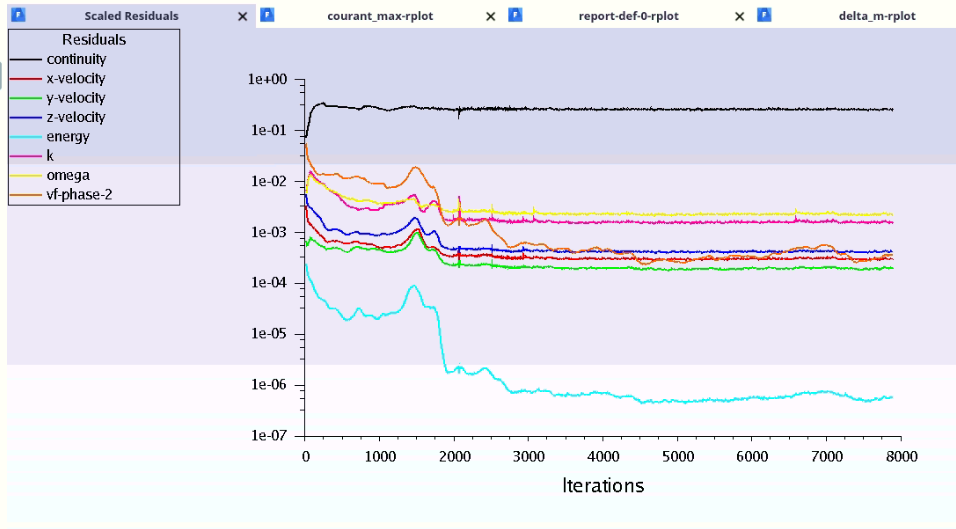 Altezza: 15 cm

Dimensione cella: 0.5 mm
15
Scambio termico caso di studio: 
Analisi sensitività mesh e confronto 
con correlazione per cilindro solido
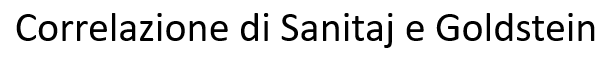 (cilindro solido)
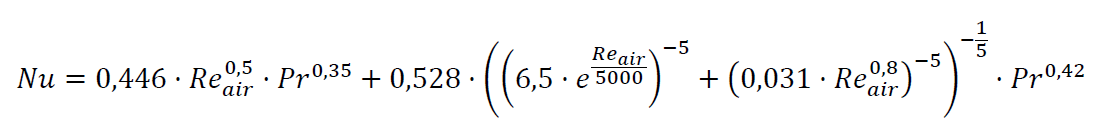 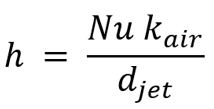 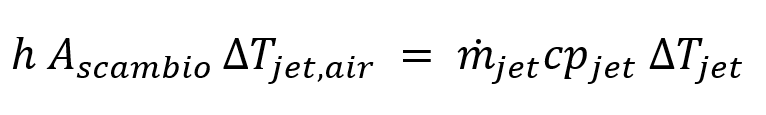 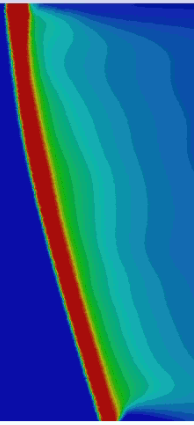 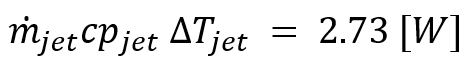 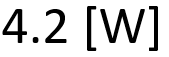 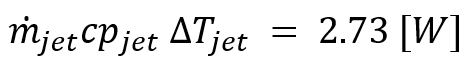 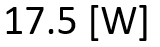 Simulazione numerica (getto):
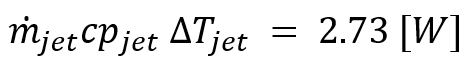 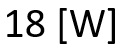 Principali differenze tra i due casi:
Velocità relativa tra le fasi
Diametro medio del getto che differisce dal diametro di ingresso
Superficie del getto frastagliata
Traiettoria curva del getto
T ingresso acqua = 50 °C ; T ingresso aria = 15 °C
16
Calcolo CFD parte 3.4: studio interazioni tra più getti
Due tipi di disposizione dei getti
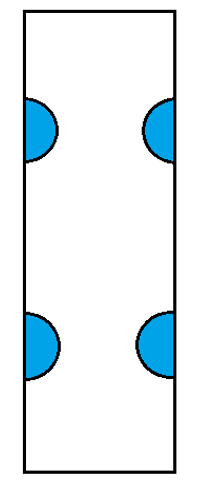 Disposizione in linea (in line)
Disposizione sfalsata (staggered)
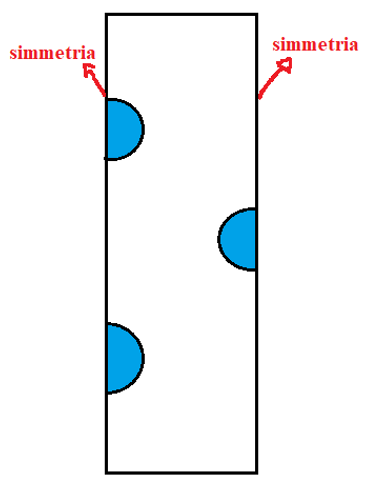 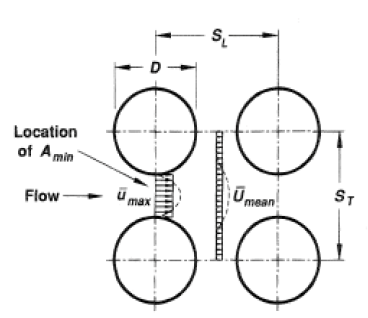 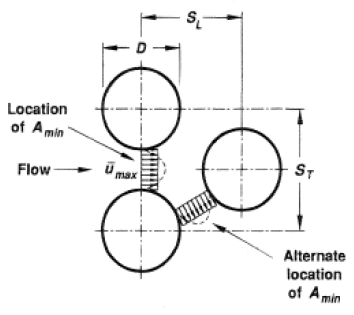 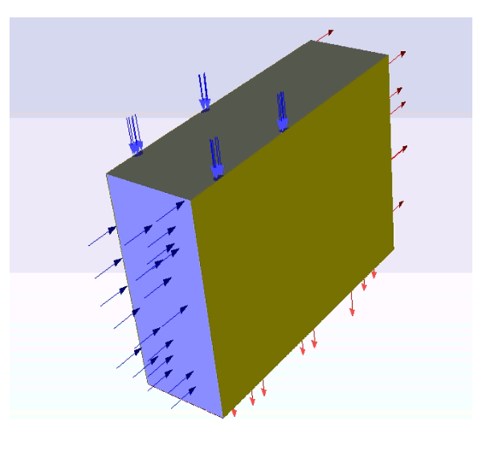 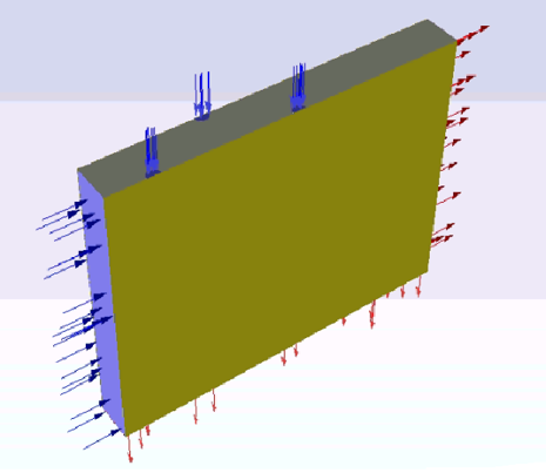 17
Calcolo CFD parte 3.4: studio scambio termico con interazioni tra più getti
In linea
sfalsata
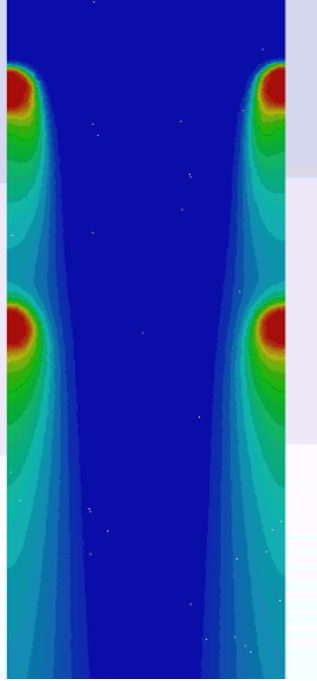 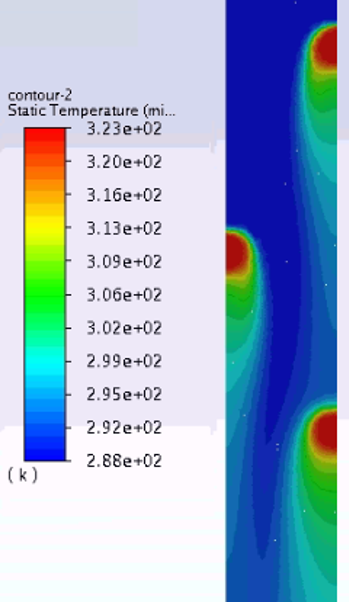 Parametri:
Diametro getti 6 mm
Velocità getti 0.8 m/s
Velocità aria 4 m/s
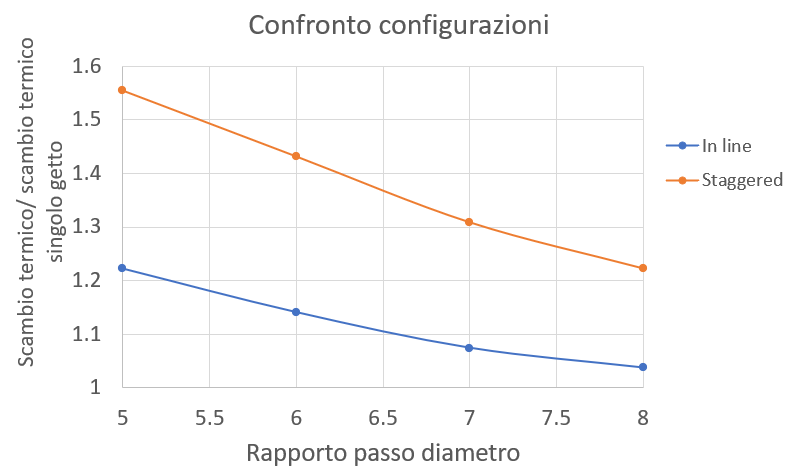 18
Calcolo CFD parte 3.4: studio scambio termico con interazioni tra più getti
Profili di temperatura in corrispondenza di un ipotetico quarto getto
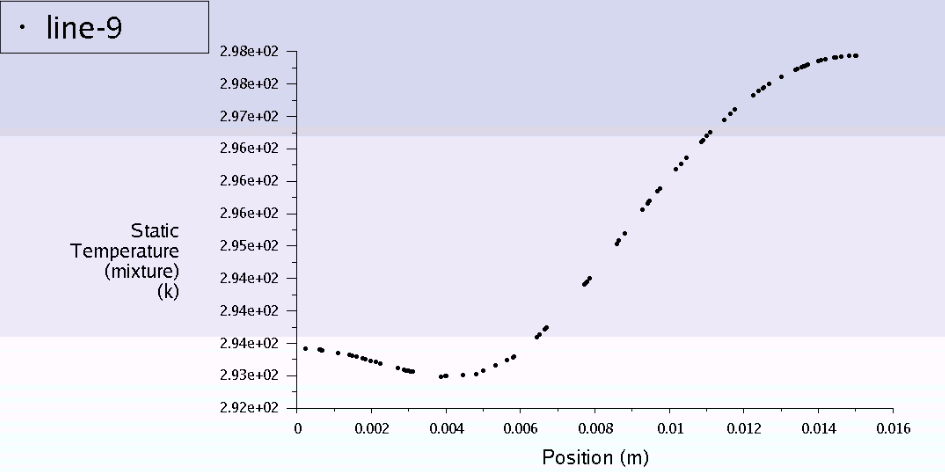 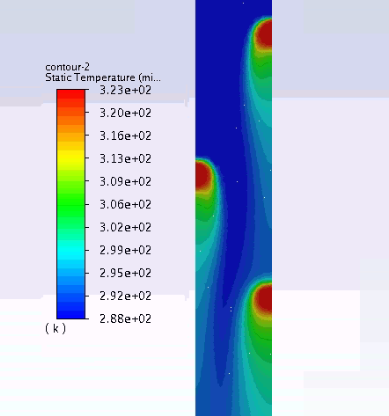 Rapporto 
passo-diametro = 5
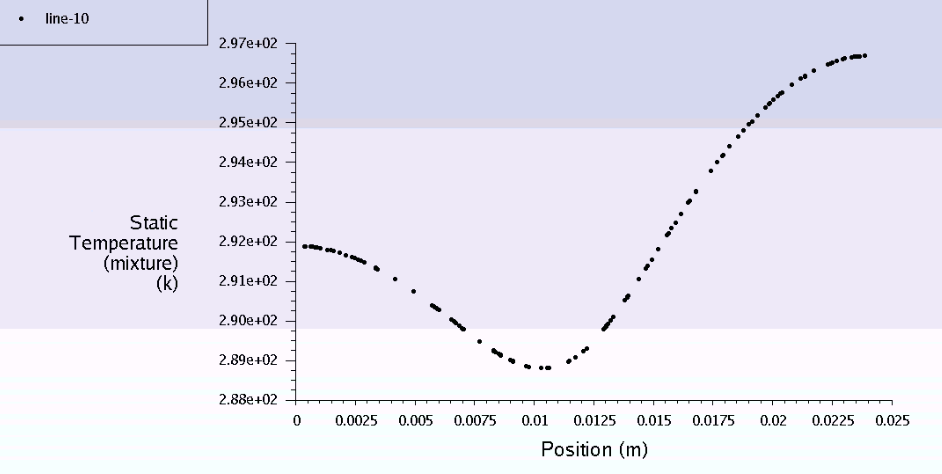 Rapporto 
passo-diametro = 8
19
Conclusioni:
Lo scambio termico realizzato da un getto liquido immerso in un crossflow è stato valutato attraverso calcoli CFD multifase
E’ stato valutato l’effetto delle interazioni tra più getti sullo scambio termico per due diverse configurazioni e si è trovato
      che la configurazione sfalsata permette un maggiore scambio termico
Lo studio numerico di questo fenomeno presenta numerose complessità
Il prossimo passo per una caratterizzazione esaustiva di questo scambiatore potrebbe essere un’ analisi sperimentale
20
Caratterizzazione CFD di uno scambiatore di calore a getti liquidi
Federico Balleari